Отчет по итогам деятельности дермато-венерологической службы АТЫРАУСКОЙ области  за 4 месяца 2019 года.
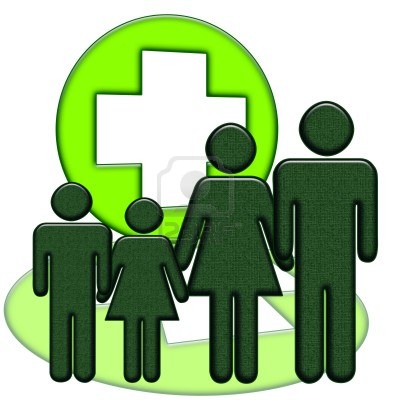 Содержание:

1. Структура дермато-венерологической службы области.
2. Структура КГП на ПХВ «Атырауский ОКВД».
3. Кадровые ресурсы.
4. Оснащенность  материально-технической базы.
5. Финансирование.
6. Эпидемиологическая ситуация по БППП и ЗКЗ.
7. Исполнение  основных индикаторов.
8. Стратегические направления, цели и задачи деятельности на 2019-2021гг .
9. Прогнозируемые конечные результаты.
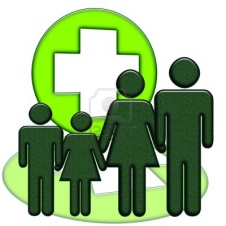 1
Структура и коечная сеть кожно- венерологической службы 
Атырауской области на 01.05.2019г.
Стационарная помощь
Амбулаторно-поликлиническая    помощь
Областной кожно- венерологический диспансер г.Атырау–40 коек, из них 36 круглосуточных и 4 дневных
Поликлиника ОКВД-5 кабинетов, прием ведут 5 врачей
ПМСП области- 2 кабинета (7, 2)
При ЦРБ области -7 кабинетов
Частные учреждения - 6 кабинетов
ТОО «КВД Дархан» - 1 кабинет
Кадровый потенциал врачей-дерматовенерологов по области
Структура КГП на ПХВ «Атырауский ОКВД»
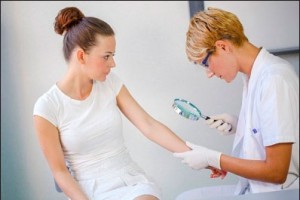 Коечная мощность диспансера –40 коек, из них:
36 коек круглосуточного пребывания:  
Дерматовенерологический взрослый  - 31 коек, 
Дерматовенерологический детский – 5 коек;
4 койки дневного пребывания.
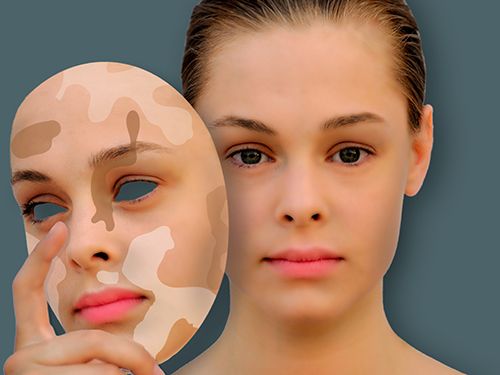 Поликлиника на 70 посещений в смену включающая:
Диспансерное отделение;
Лабораторное отделение;
Физиореабилитационный кабинет;
Кабинет проф.осмотра.
Вспомогательные кабинеты диспансера:
Косметологический кабинет
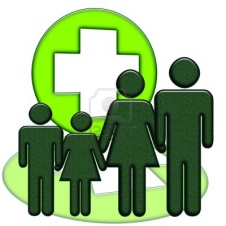 Укомплектованность медицинскими кадрами ОКВД
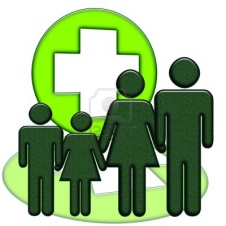 Повышение квалификации врачей
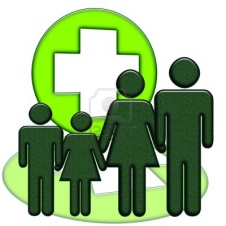 Повышение квалификации средних медицинских работников на 01.01.2019г.
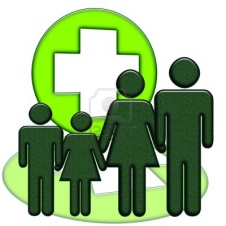 Показатели категорированности врачей – дерматовенерологов и средних медработников.
Всего квалификационную категорию имеют 58,3% врачей и 44,4% СМР.
Оснащенность  материально-техническим оборудованием 
на 01.01.2019г.
Источники финансирования
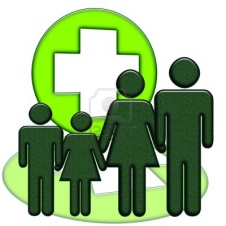 Из платных услуг
Обеспеченность лекарственными средствами и изделиями медицинского назначения ОКВД
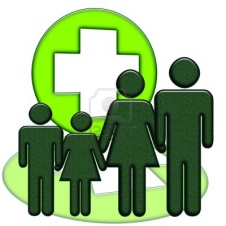 Обеспеченность лекарственными средствами
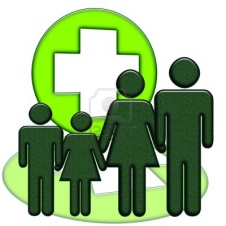 ОСНОВНЫЕ ПОКАЗАТЕЛИ РАБОТЫ КРУГЛОСУТОЧНОГО СТАЦИОНАРА 
за 4 месяца 2018-2019гг.
ОСНОВНЫЕ ПОКАЗАТЕЛИ РАБОТЫ  ДНЕВНОГО СТАЦИОНАРА 
за 4 месяца 2018-2019 гг.
Показатели работы диспансерного отделения ОКВД за 4 месяца 2018-2019гг.
Заболеваемость  ИППП и ЗКЗ по области 
за 4 месяца 2018-2019 гг .
(на 100 000 населения)
В целом по области за 4 месяца 2019 года отмечается уменьшение заболеваемости ИППП на 9,7%  (инт.пок. за 4 мес. в 2018г.-37,7; 
                                   за 4 мес. в 2019г.–32,3).
По заразным кожным заболеваниям (ЗКЗ) : тоже отмечается уменьшение заболеваемости на 72,9% (инт.пок. за 4 мес. в 2018г. - 40,5; 
                                    за 4 мес. в 2019г.– 10,4).
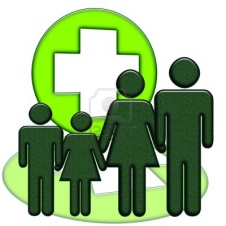 Заболеваемость  ИППП и ЗКЗ по области за 4 месяца 2018-2019 гг .(на 100 000 населения)
Заболеваемость ИППП и ЗКЗ  по области  в разрезе нозологий  за 4 месяца 2018-2019 гг .(на 100 000 населения)
рост  заболеваемости сифилисом по регионам атырауской области за 4 месяца 2018-2019гг. (на 100 000 населения)
рост  заболеваемости гонореей по регионам атырауской области за 4 месяца 2018-2019гг. (на 100 000 населения)
рост заболеваемости трихомониазом по регионам атырауской области за 4 месяца 2018- 2019 гг. (на 100 000 населения)
рост  заболеваемости дерматомикозамипо регионам атырауской области за 4 месяца 2018- 2019 гг. (на 100 000 населения)
Исполнение индикаторов Государственной программы «Денсаулык»
Заболеваемость сифилисом среди подростков 15-17 лет за 2018 год-4,1. Пороговое значение по Государственной программе «Денсаулык» в регионе составило - 3,7. За 4 месяца 2019 года заболеваемость не зарегистрировано. 
Причины: 
Ранняя половая жизнь среди подростков
Недостаточная информированность о профилактике БППП
Пропаганда сексуальных отношений в СМИ, по телевизору 
Решение:
Настороженность узких специалистов
Улучшение преемственности дерматовенерологов с узкими специалистами по передаче информации о больных с БППП и половых контактах
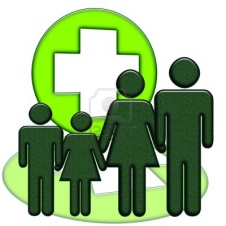 KPI для мониторинга эффективности деятельности
Из 17 индикаторов выполнены - 13.
Работа Службы внутренного аудита
- Работает комиссия по службе поддержки пациентов и внутреннего контроля;
- Составлены план работы на 2019 год, график проведения аудита и его деятельности и утверждены директором;
- Подготовлены программа управления рисками и программа повышения качества мед.помощи;
- За 4 месяца 2019 года были проверены 10% медицинских карт стационарных больных;
- Было проведено анкетирование для изучения удовлетворенности пациентов медицинской помощью. По итогам 4 месяца удовлетворенность пациентов качеством медицинских услуг 97%.
Исполнение мероприятий по обследованию на ИППП
Подготовка к аккредитации и обучение
Заведующие отделениями, врачи, главная медсестра, инспектор по кадрам, специалисты по направлениям деятельности, ответственные лица за выполнение языковой политики приняли участие в курсах повышения квалификации по темам «Стратегии и тактики взаимодействия медицинских работников с применением навыков личной эффективности», «Менеджмент в здравоохранении. Управление эффективностью и качеством», мастер-класс «Реализация государственной языковой политики в медицинских организациях: результаты ІІІ этапа (2017-2019)». 
В качестве экспертов-тренеров выступили директор Института  лидерства «Quality Education», д.м.н, профессор Шегирбаева Қ.Б., к.м.н. Хасенова З.Х., координатор ҚАЗТЕСТ Бейсенқызы А.
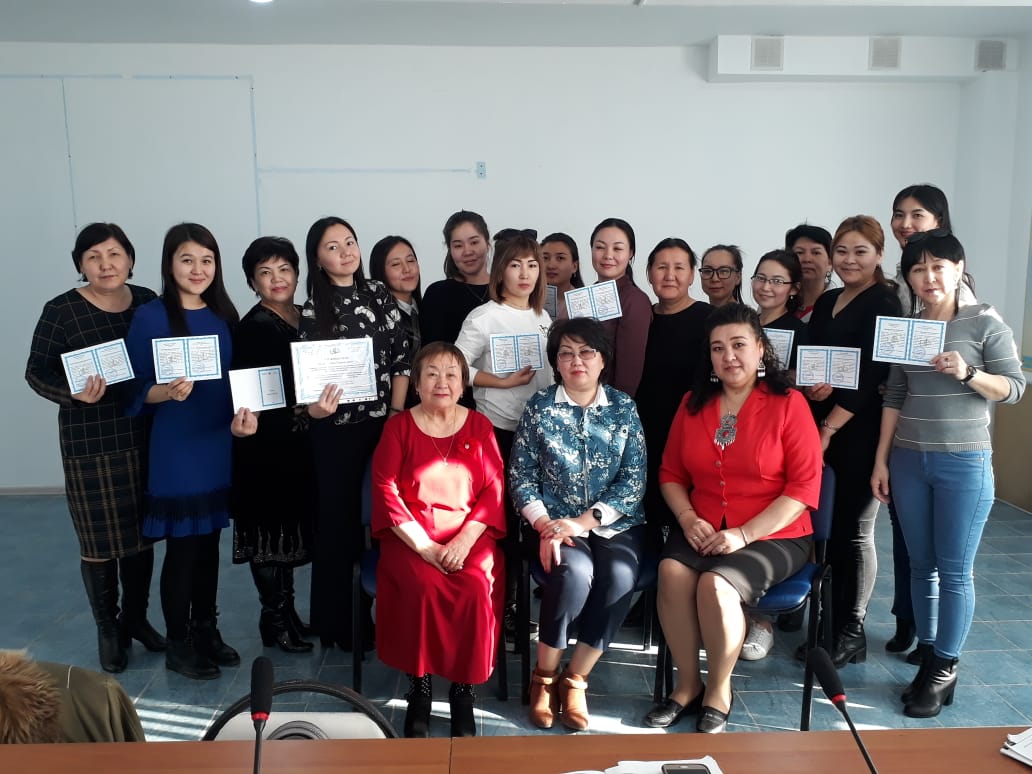 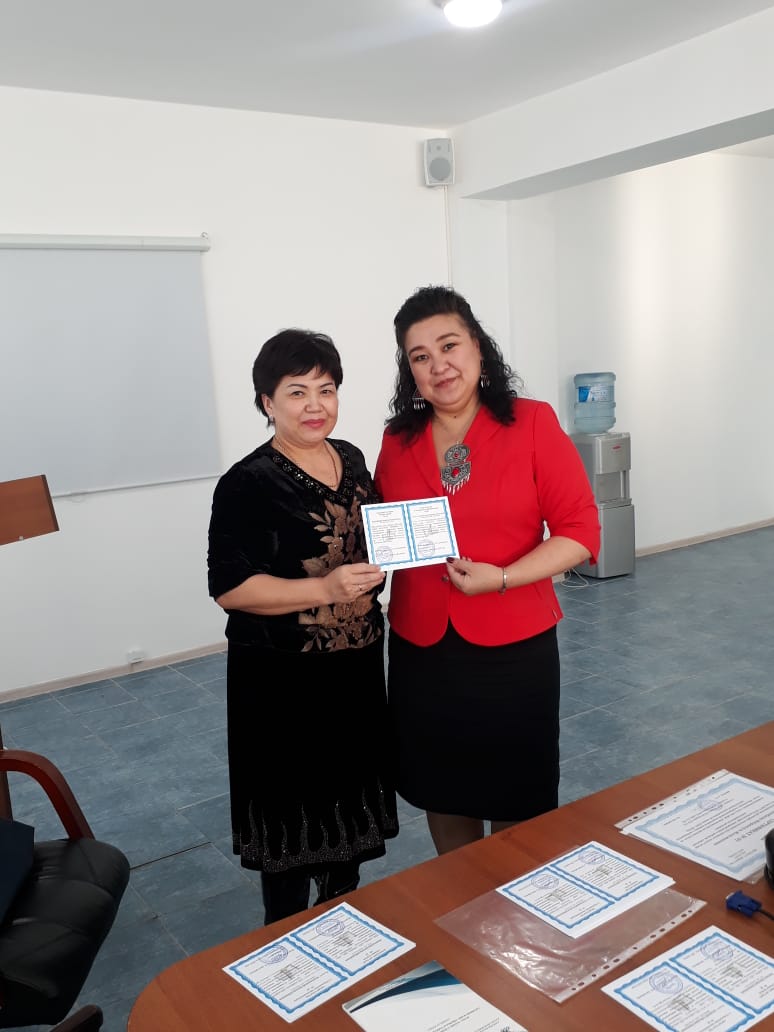 Обучающие семинары медицинских работников пмсп и районных црб по профилактике иппп
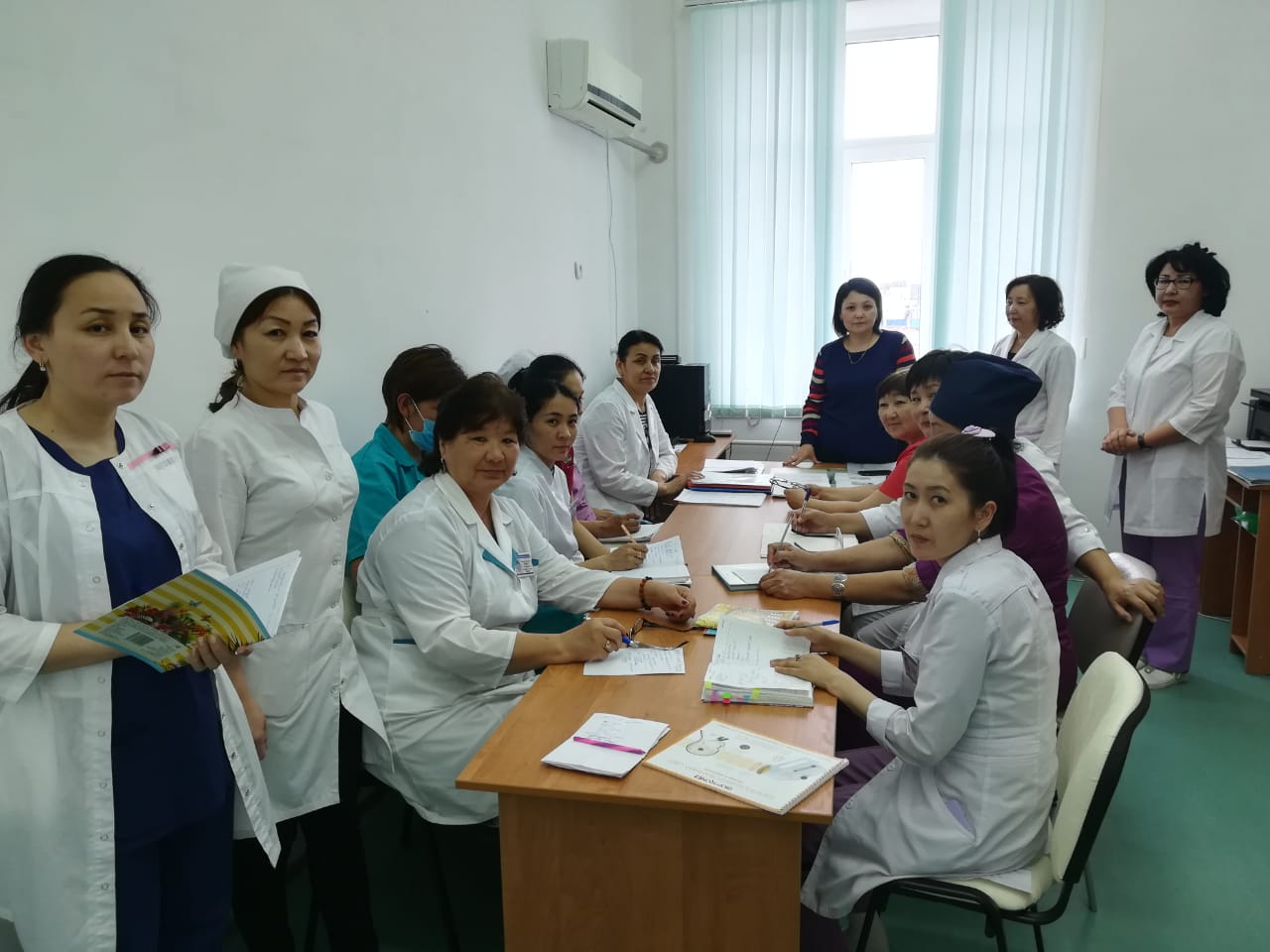 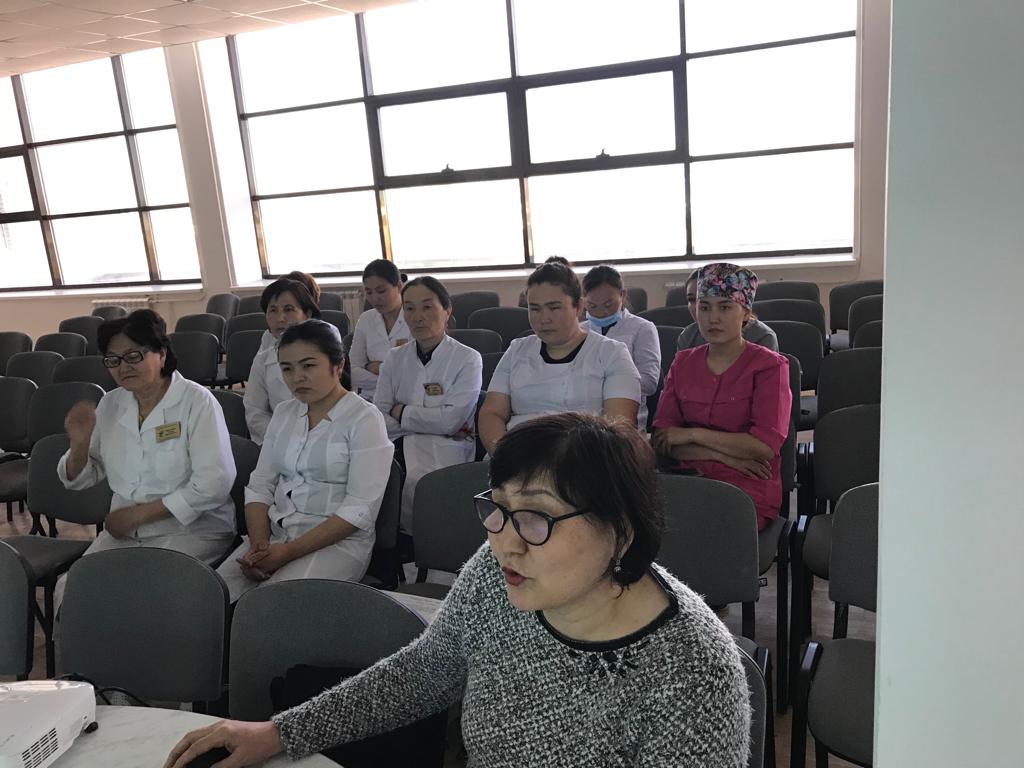 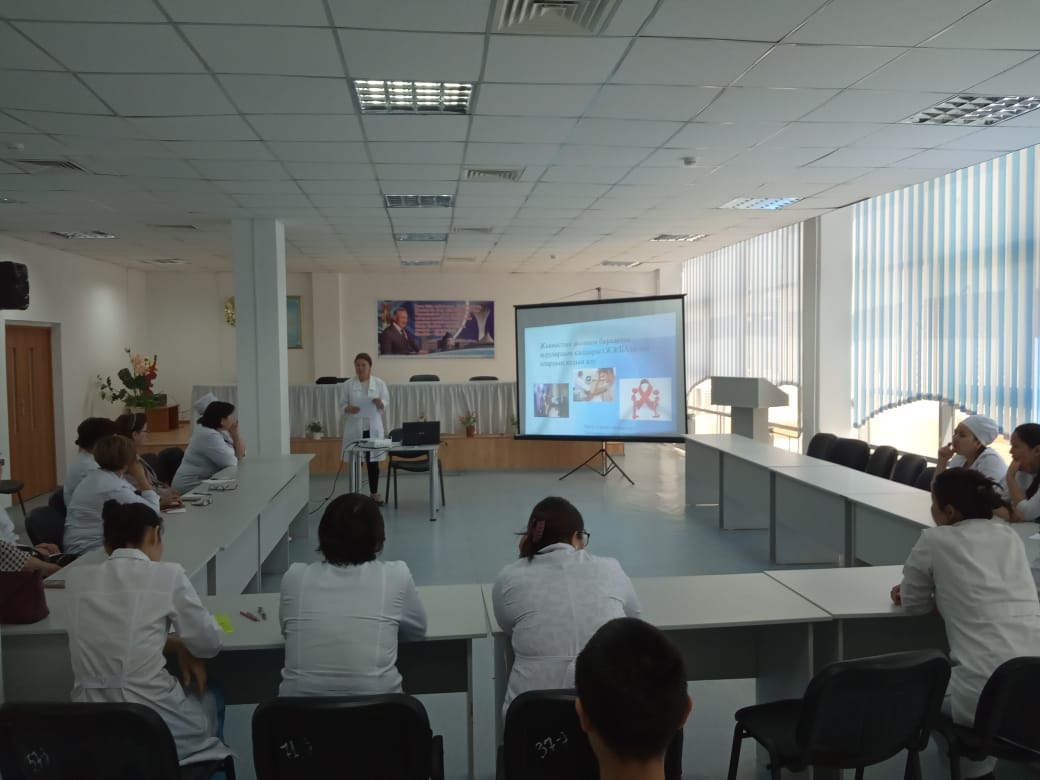 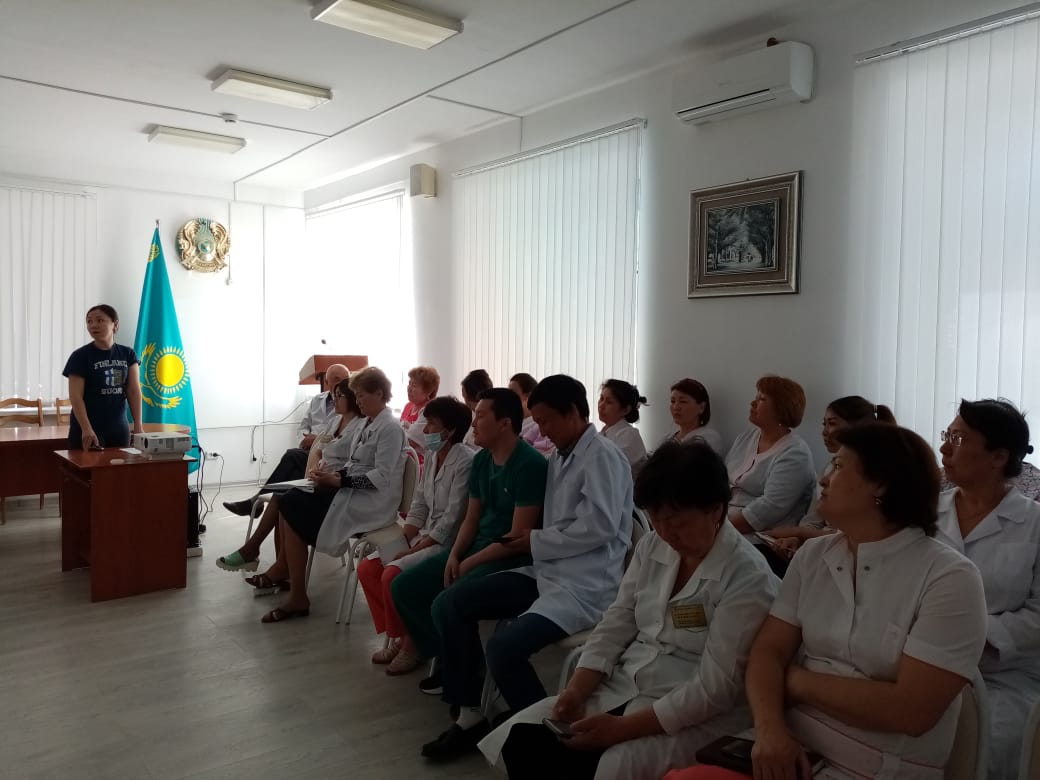 Проведение лекции в школах по профилактике иппп среди подростков в возрасте 15-17 лет
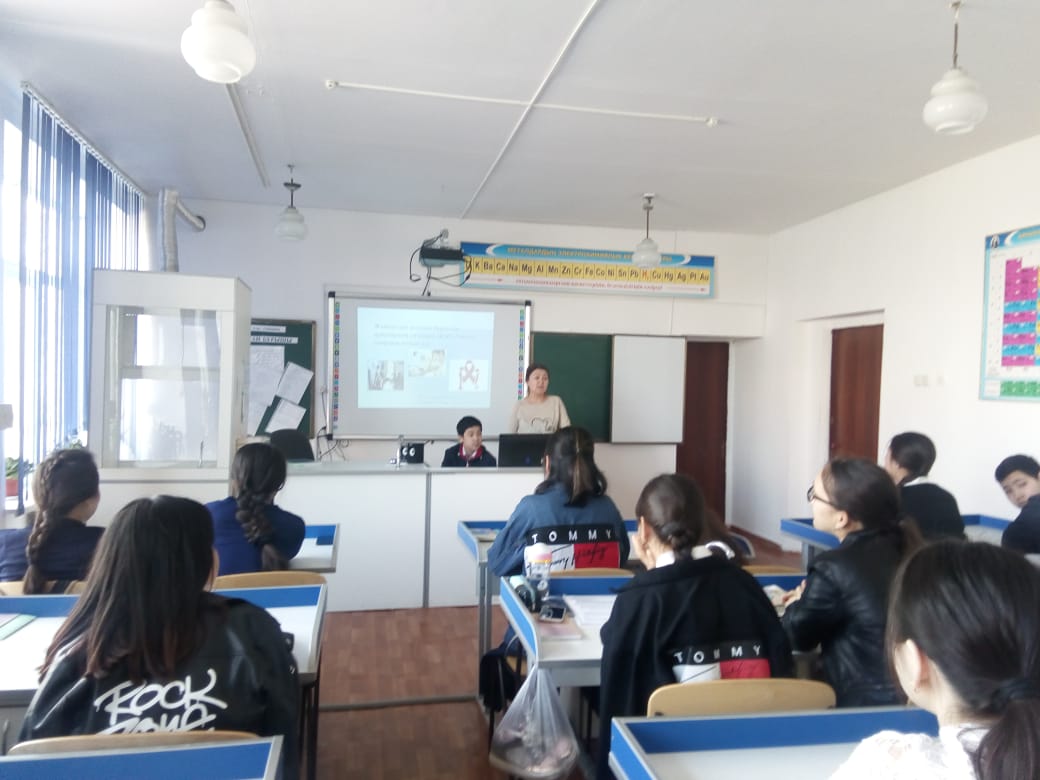 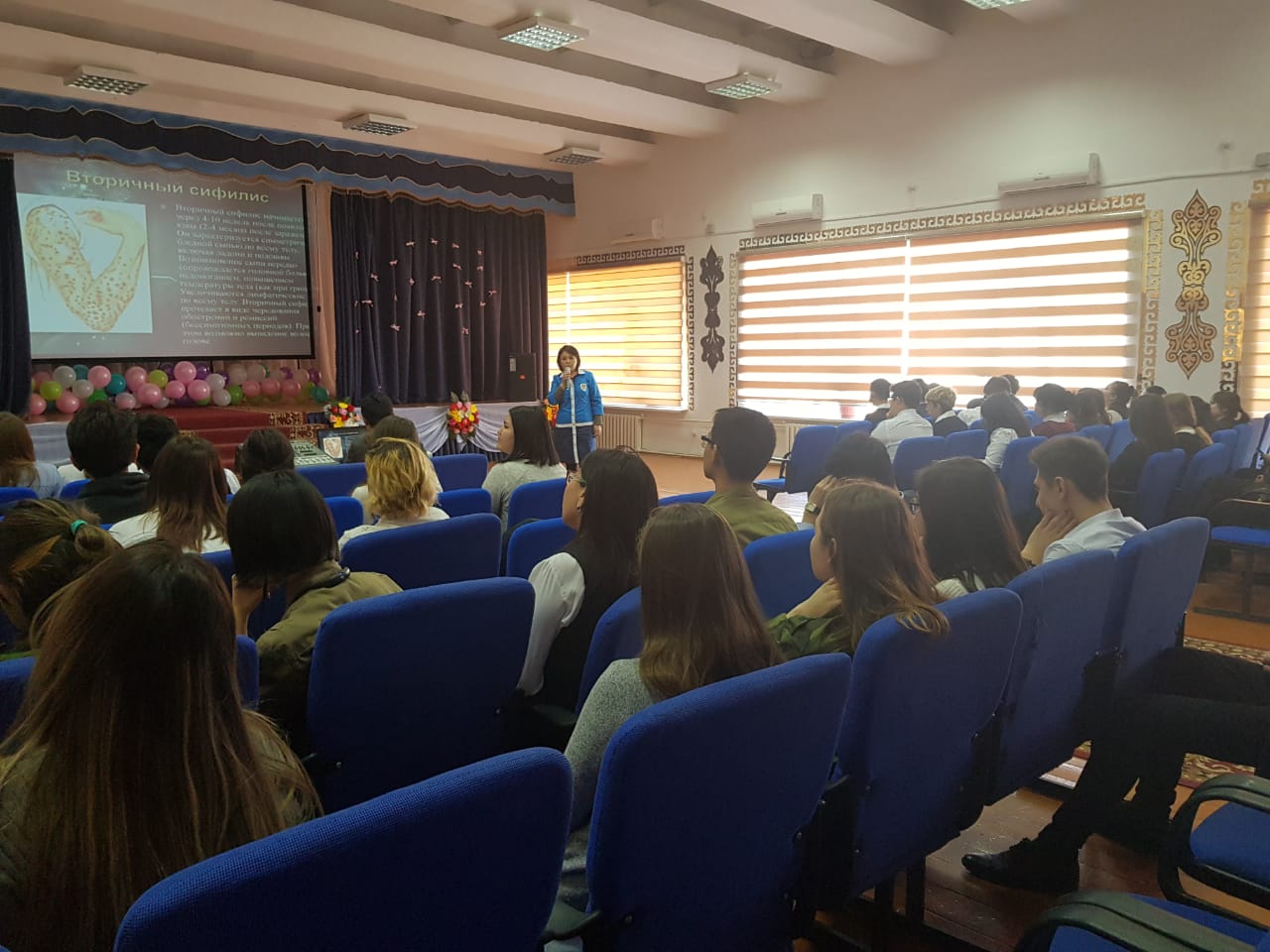 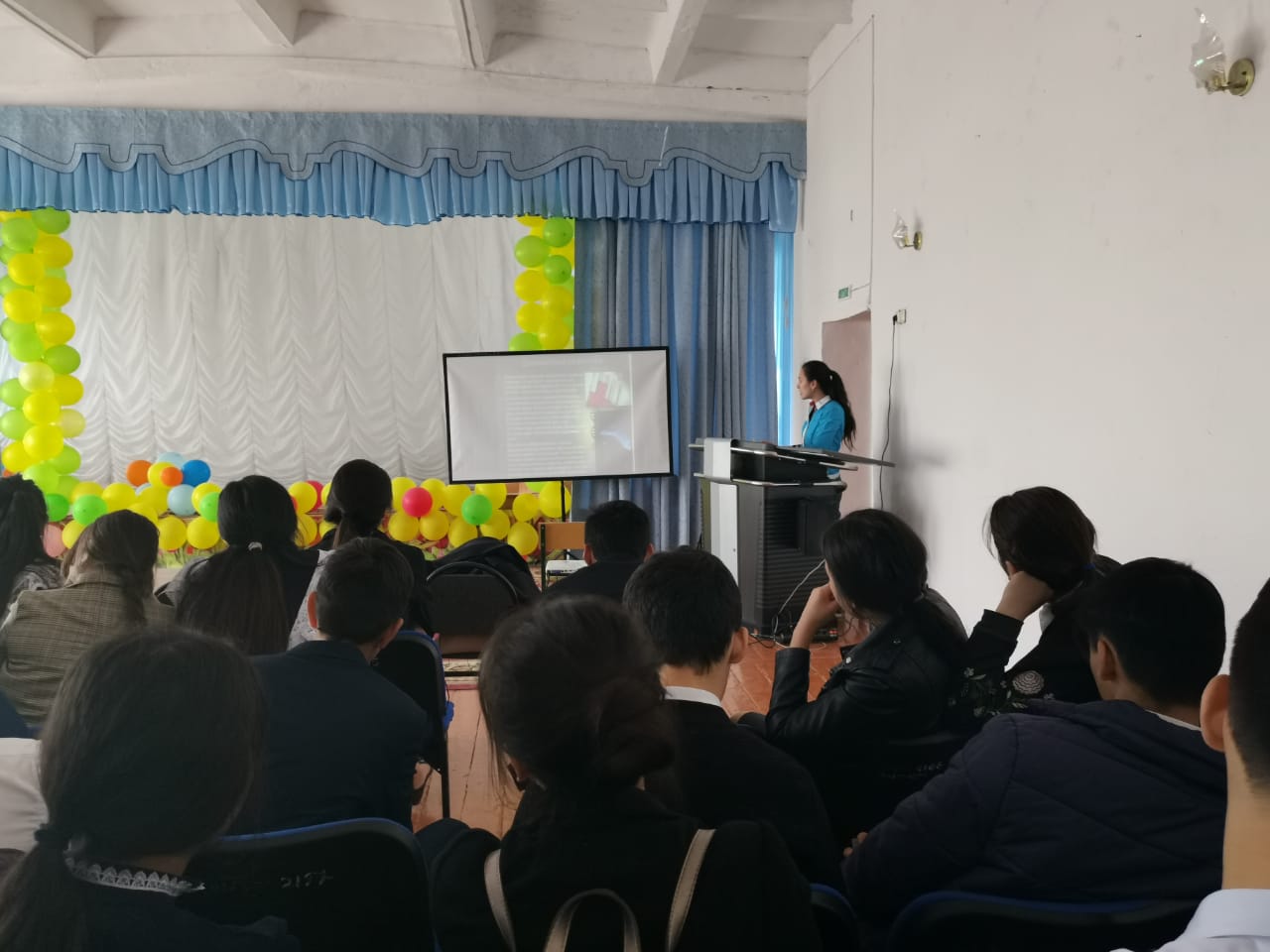 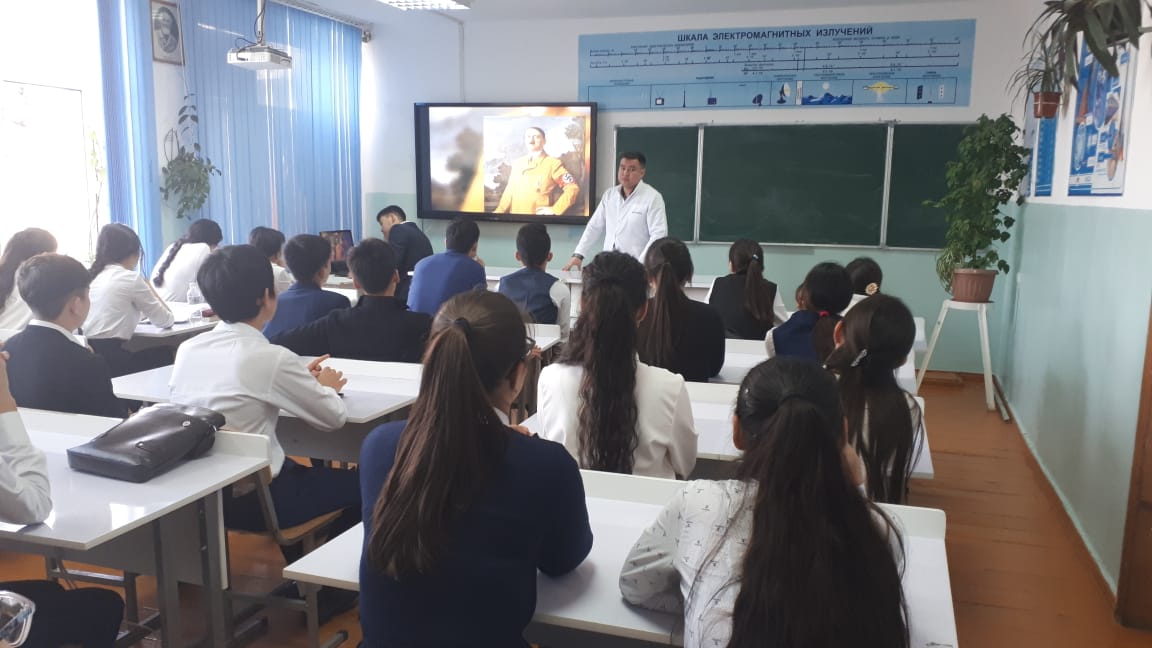 День открытых дверей для выпускников школы №3
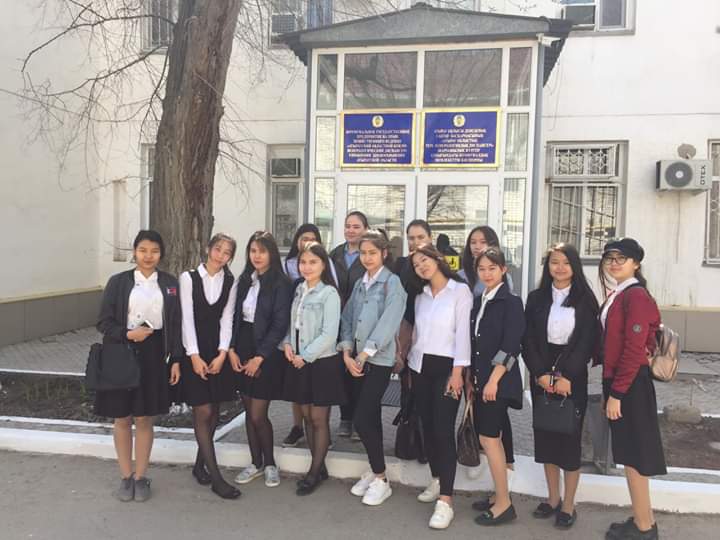 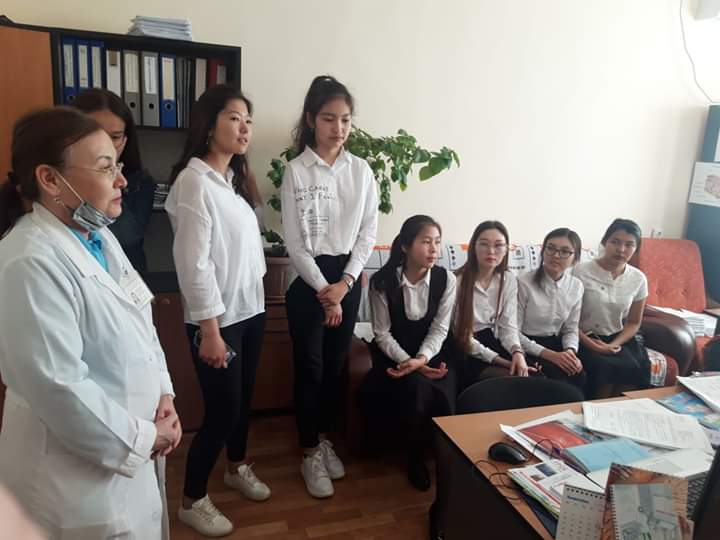 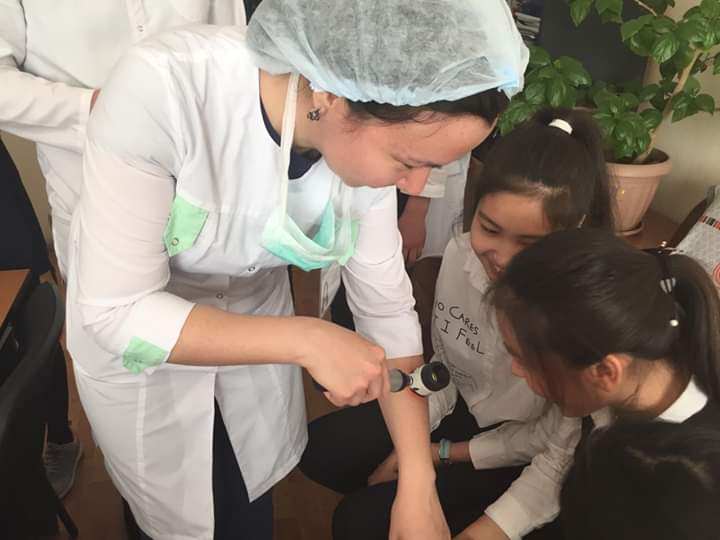 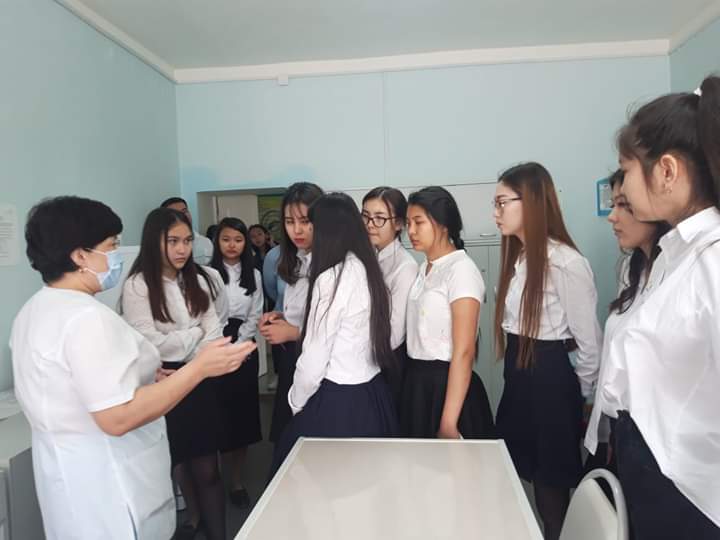 Научно-практическая конференция дерматовенерология: TODAY&TOMORROW
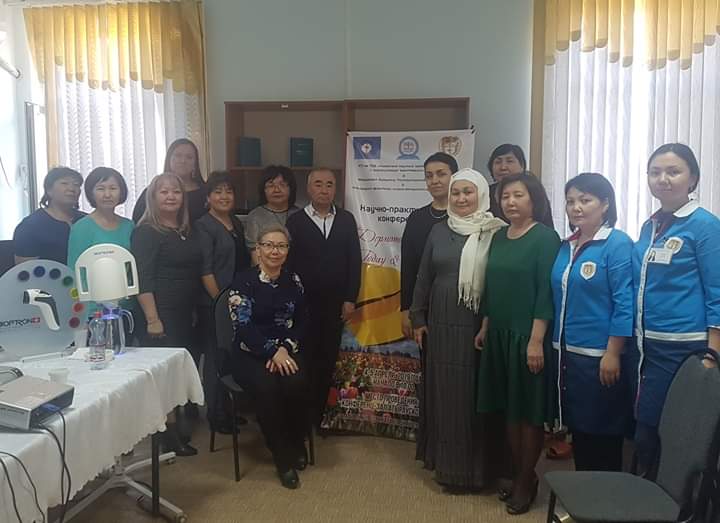 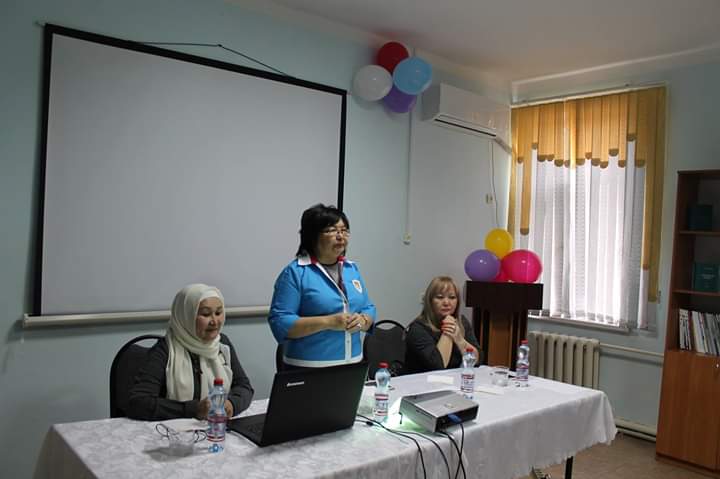 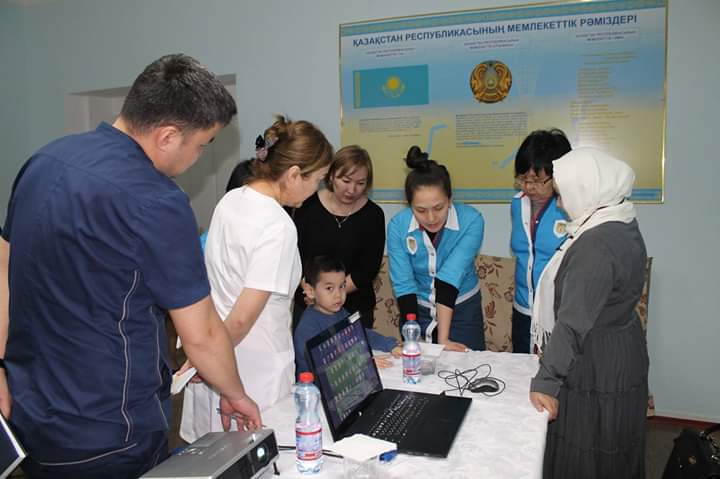 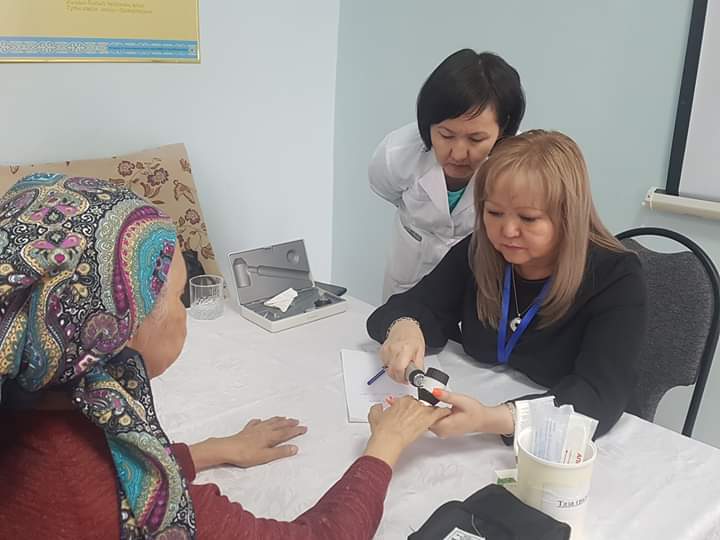 Семинар с участием профессора Бардовой Е.А., г.Киев, Национальная медицинская академия постдипломного образования имени П.Л.Шупика.
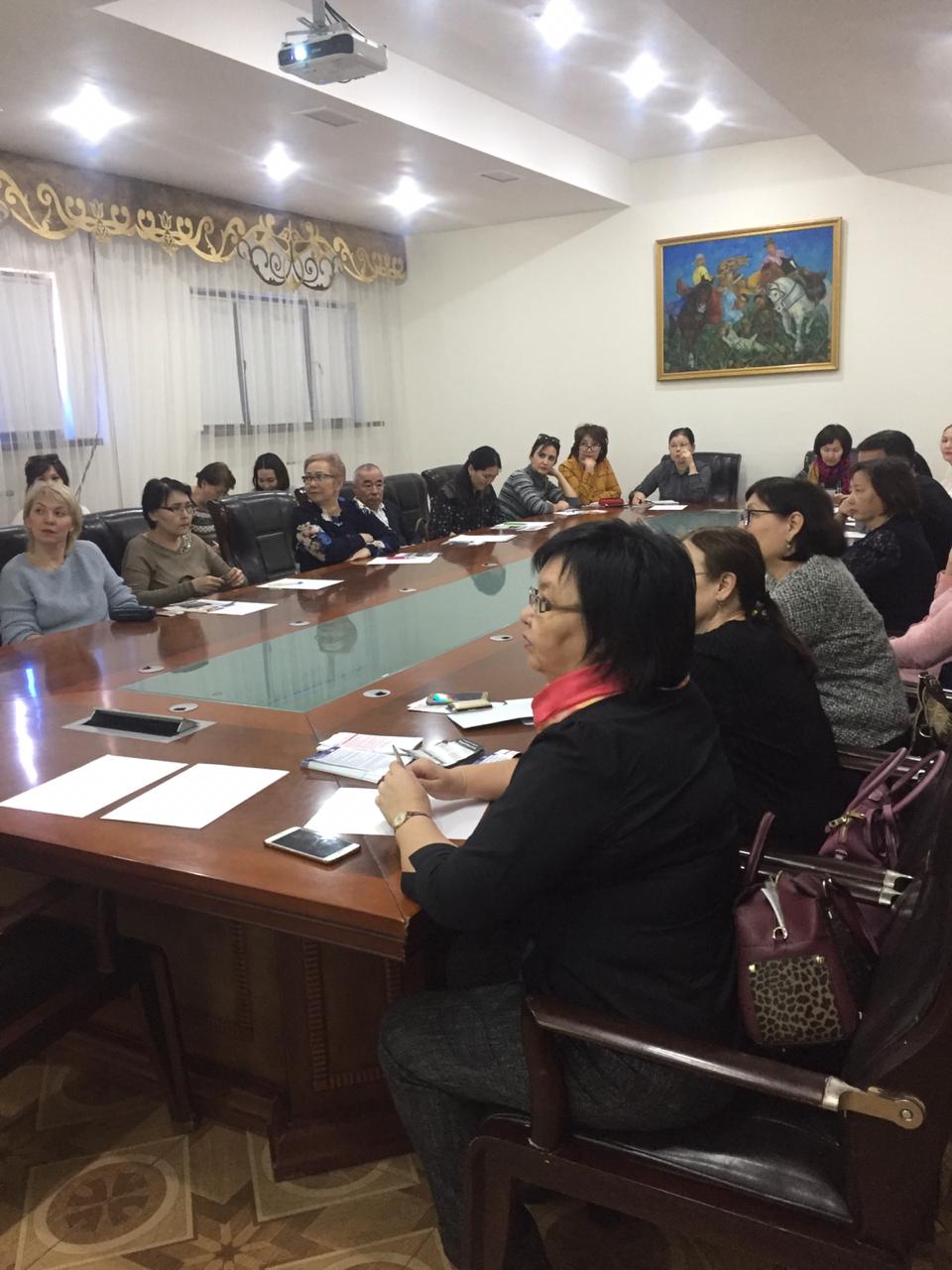 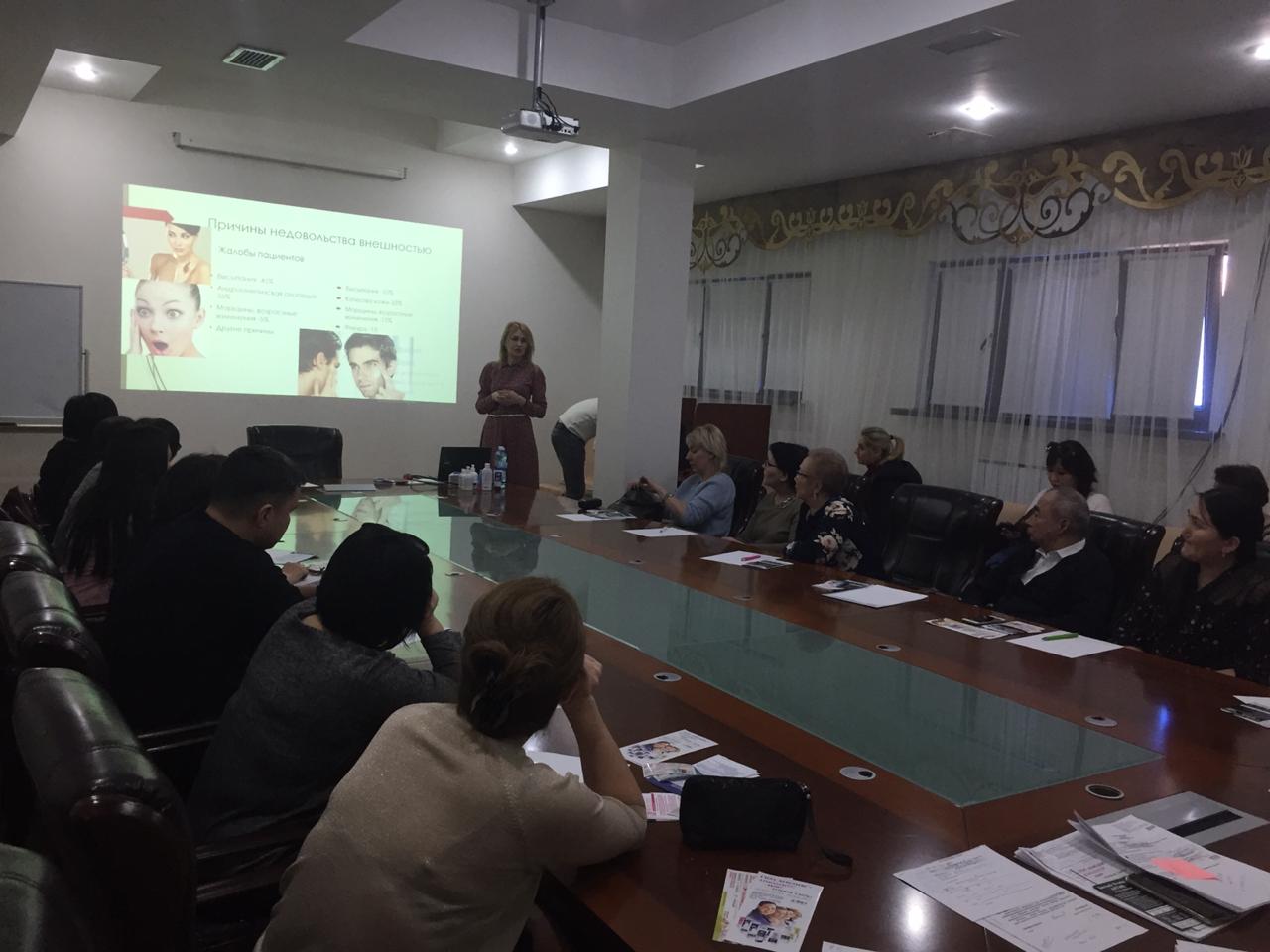 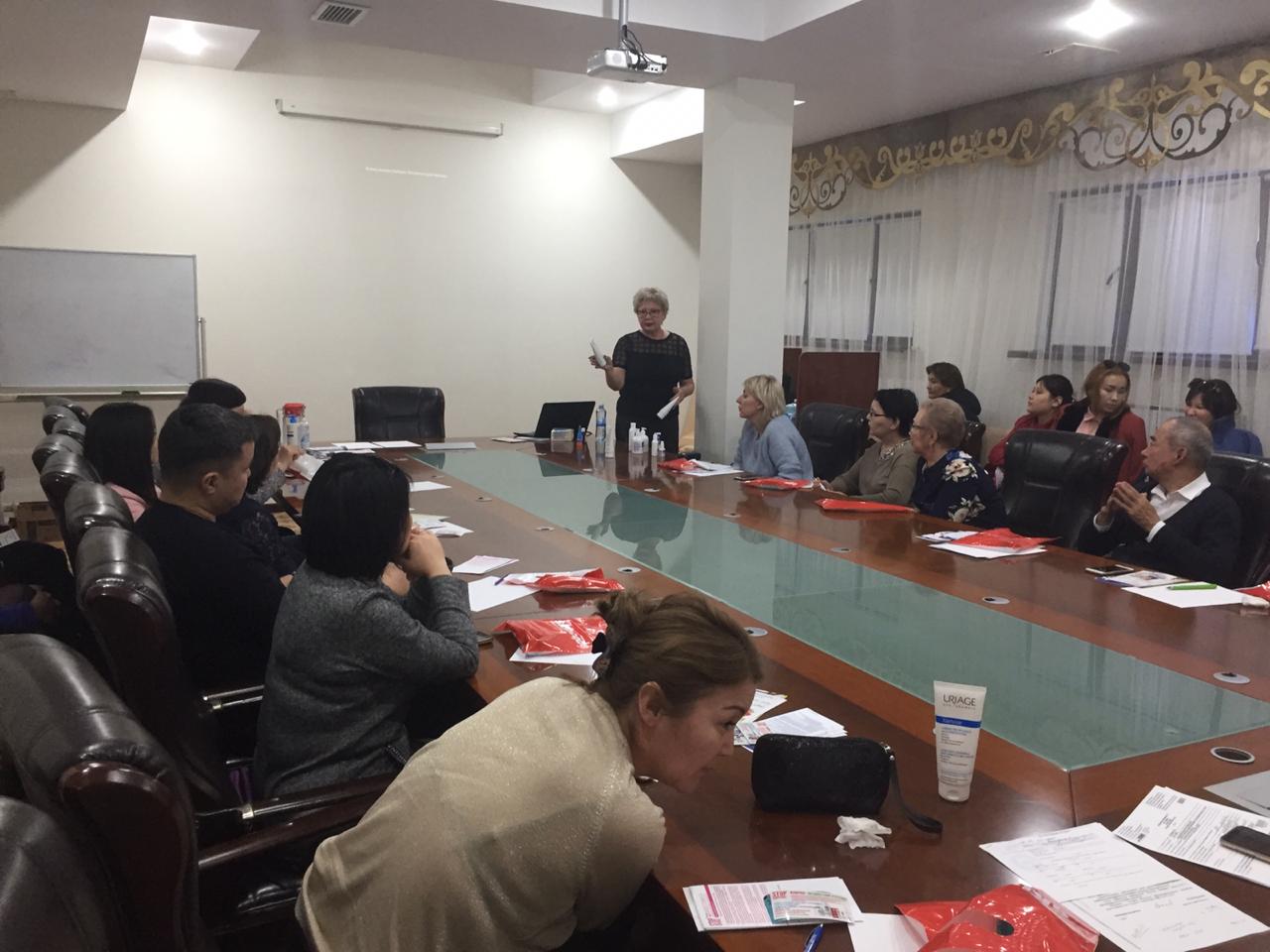 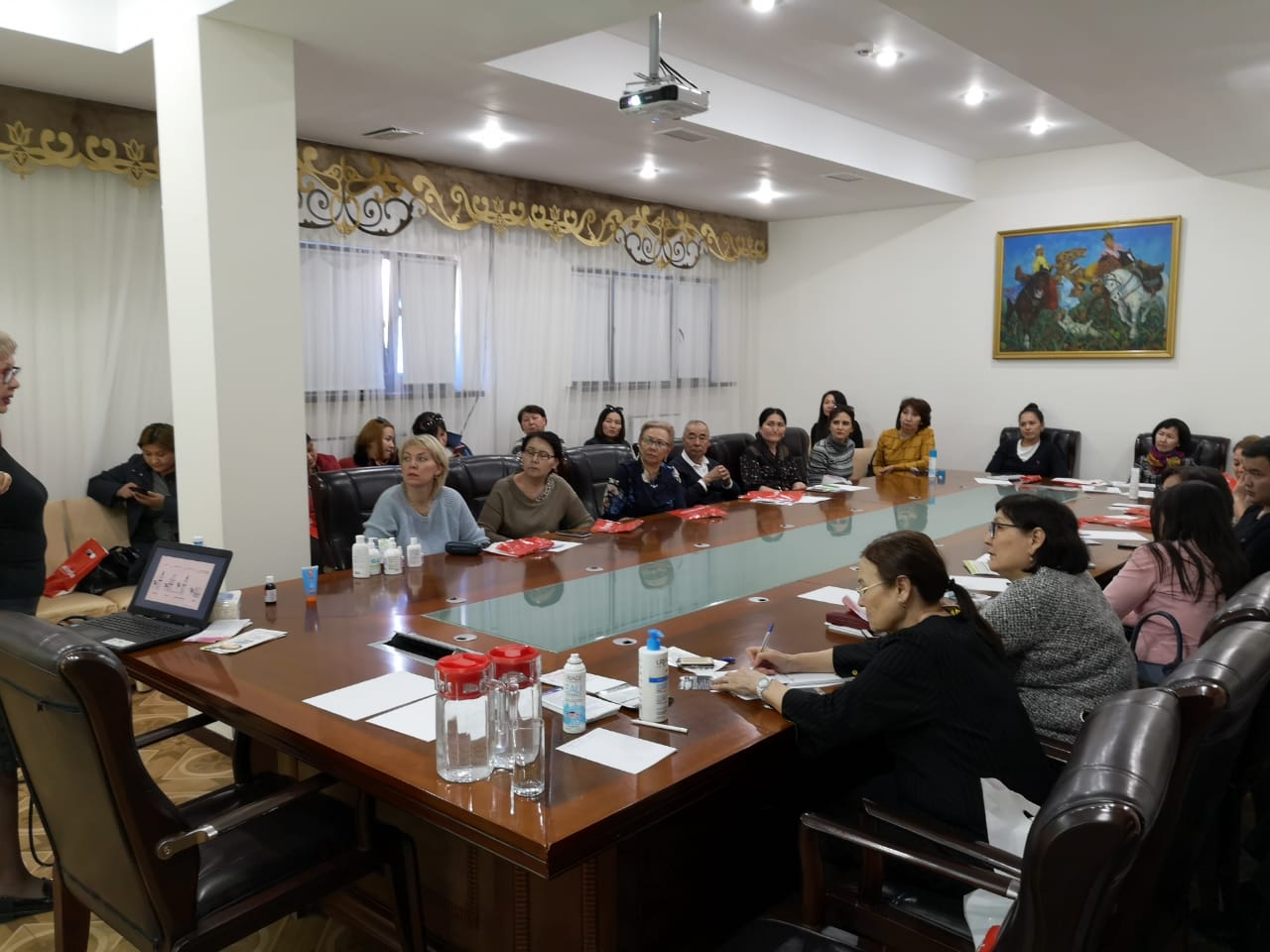 Медицинская помощь сельским жителям в рамках акции «Медицина рядом»
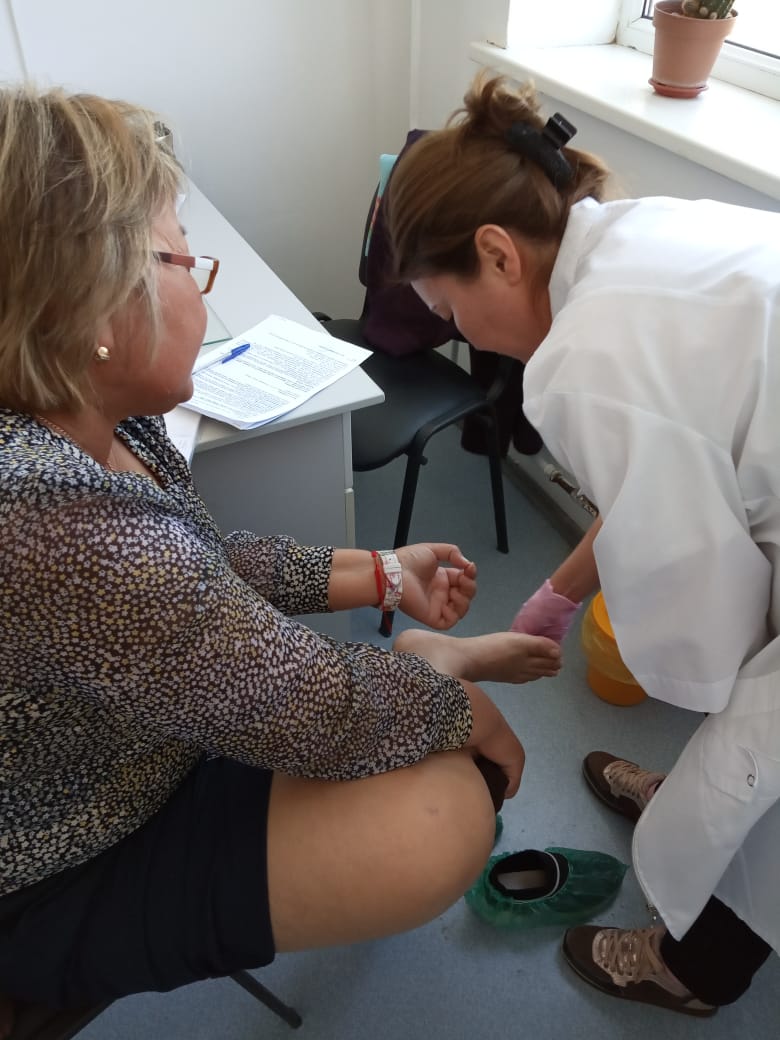 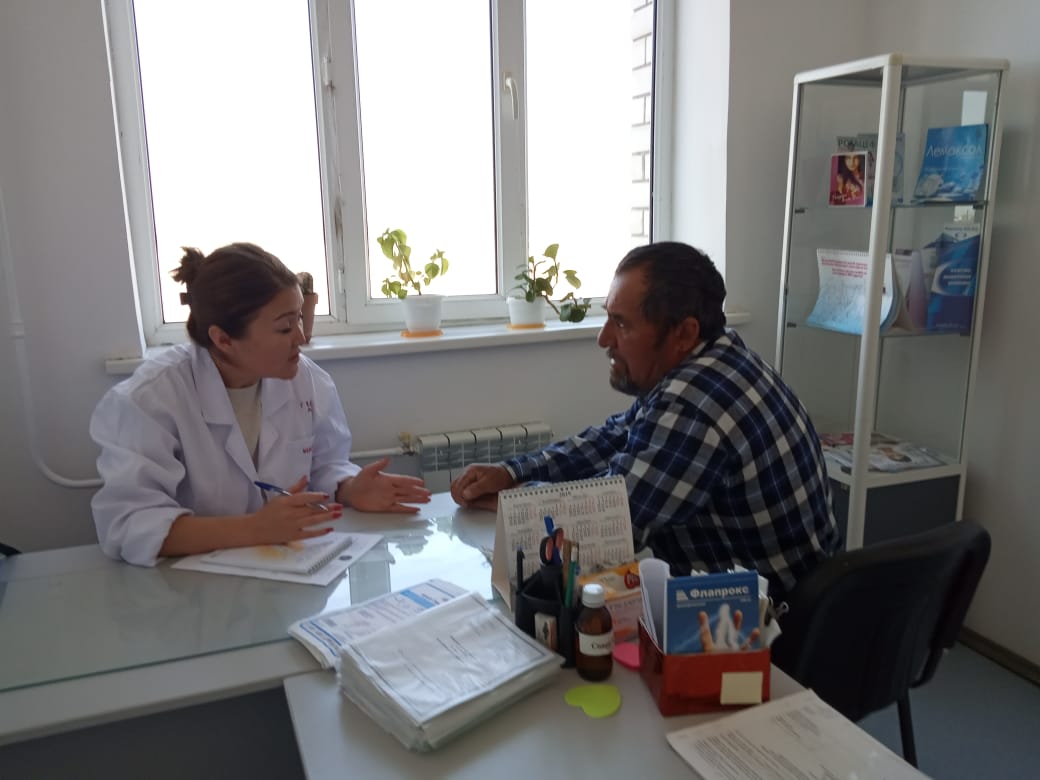 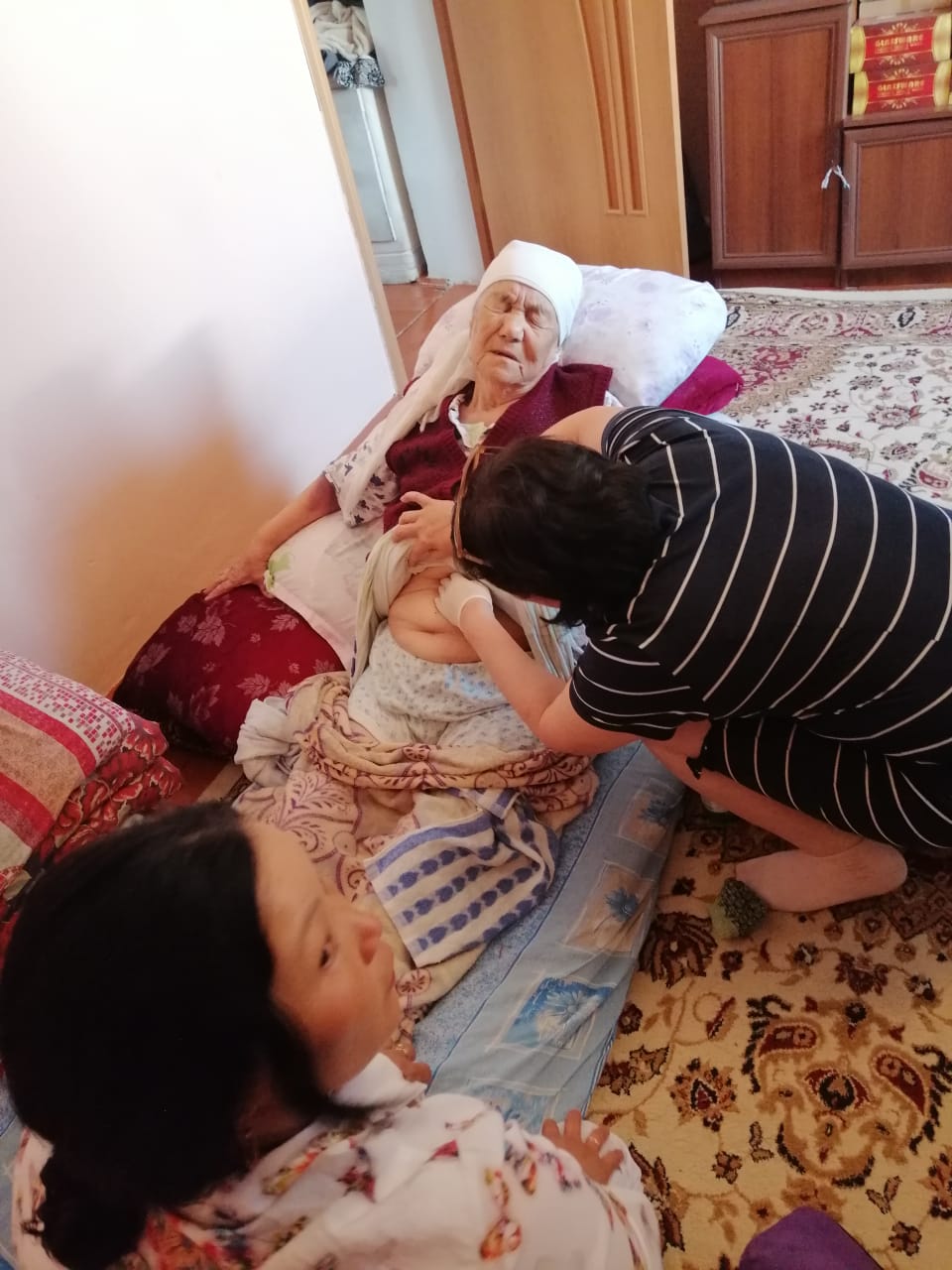 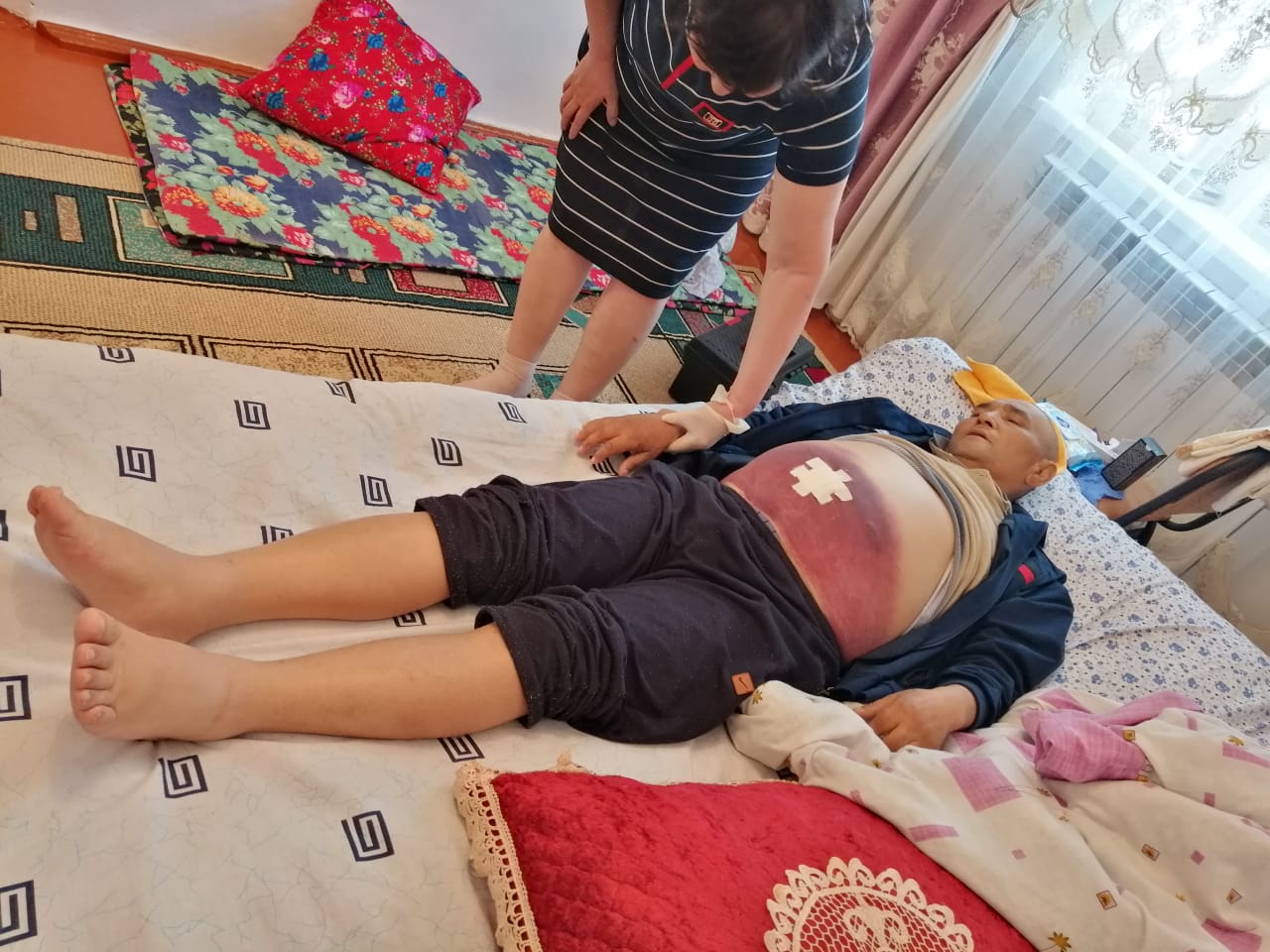 Стратегические направления, цели и задачи деятельности на 2019-2021гг
Прогнозируемые конечные результаты:
Снижение заболеваемости по БППП и ЗКЗ по области;
Укомплектованность кадрами;
Увеличение категорированности сотрудников;
Снижение количества дефектов в медицинских картах;
Снижение количества  потребляемых энергоресурсов (электроэнергии, воды, тепловой энергии);
 Приведение в соответствие с требованиями  СанПиН подразделений диспансера    
 с целью улучшения содержания пациентов;
 Расширение объемов платных услуг.
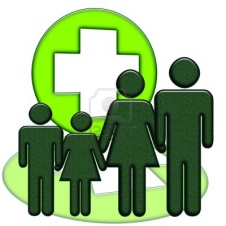 38
Благодарю за внимание!
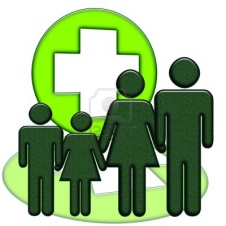